PROYECTO:  CORREDOR DE CONSERVACIÓN Y USO SOSTENIBLE DEL SISTEMA  RÍO CAUCA
RESULTADOS TALLER 
DIAGNÓSTICO DE LOS EVENTOS DE INUNDACIÓN
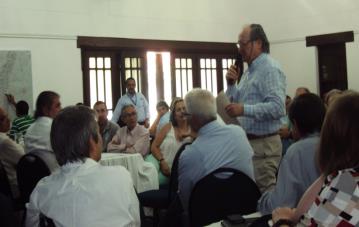 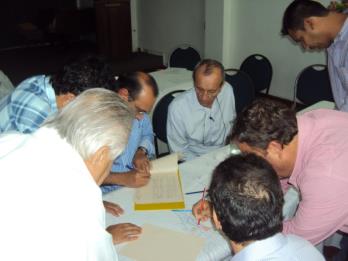 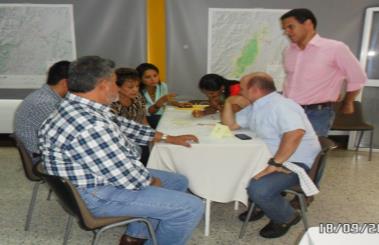 Noviembre 7 de 2013
Objetivos del Taller
Objetivo General
Analizar con los diferentes actores sociales las causas y efectos generados por las inundaciones y el rol que desempeñaron las instituciones competentes en estos eventos 

Objetivos específicos
Brindar información sobre avances del proyecto en las zonas de trabajo.
Analizar con los actores sociales  las causas y los efectos de las inundaciones y la participación de las instituciones en dichos eventos.  
Recoger las observaciones que los participantes  tienen  en relación con los temas tratados.
Proyecto Corredor de Conservación y uso sostenible del sistema río Cauca
2
Agenda de trabajo desarrollada
8:30 am	Bienvenida y objetivos del taller
8:40 am	Presentación general del proyecto y situación 			actual de la problemática de inundaciones en 			el sistema corredor río Cauca. 
9:40 am	Encuesta individual 
10:30 am 	Receso 
10:40 am	Ejercicio grupal
11:40 am 	Plenaria 
12:10 pm	Evaluación, acuerdos y compromisos
1:00 pm 	Cierre del taller
Proyecto Corredor de Conservación y uso sostenible del sistema río Cauca
3
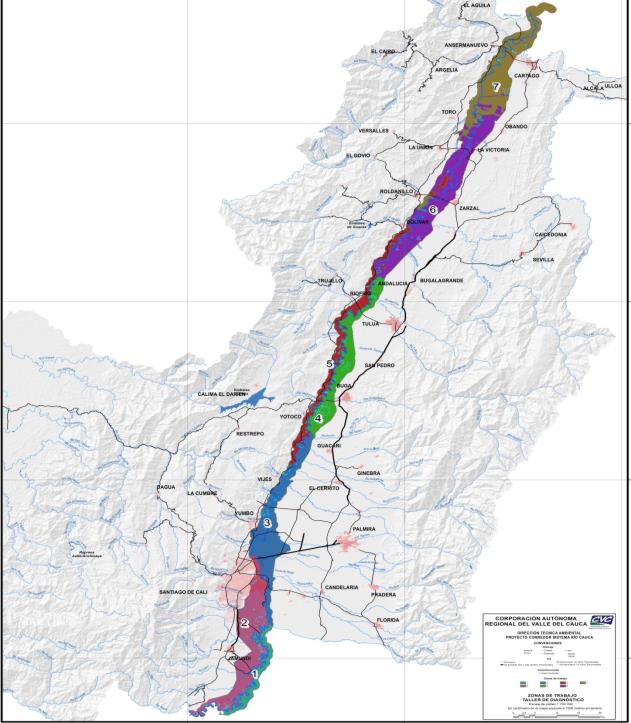 Ubicación de las zonas
Proyecto Corredor de Conservación y uso sostenible del sistema río Cauca
4
Participación
Proyecto Corredor de Conservación y uso sostenible del sistema río Cauca
5
Porcentajes según número de encuestas diligenciadas por zona
1 Fuente: Asocaña
Proyecto Corredor de Conservación y uso sostenible del sistema río Cauca
6
Resultados del taller por zonas
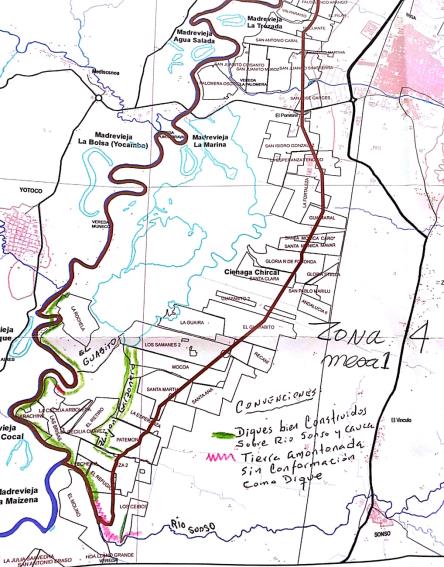 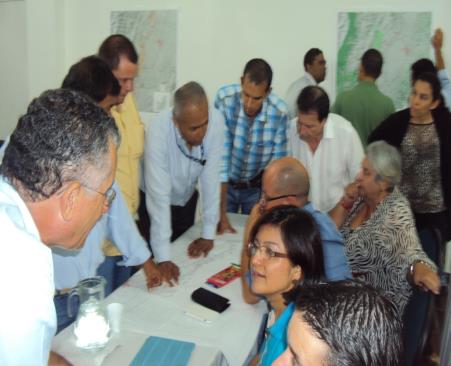 7
ZONA 1
Haciendas asistentes
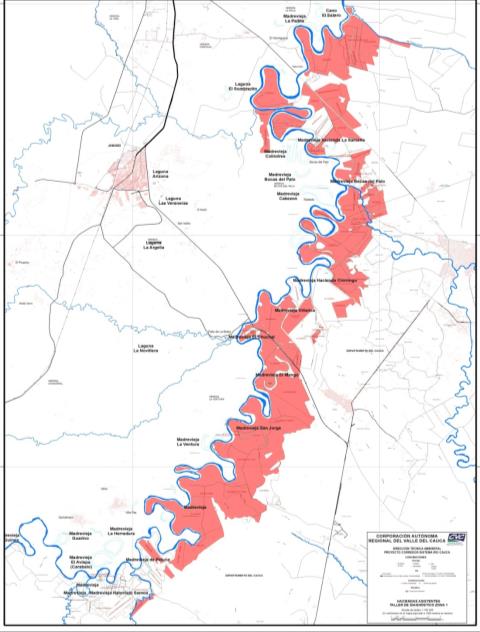 Causas inundaciones

 Ríos: Cauca, Ovejas, Palo, Quinamayó

 Zanjones: Caño Potras


Principal: Lluvias intensas
8
Espacios de importancia ambiental
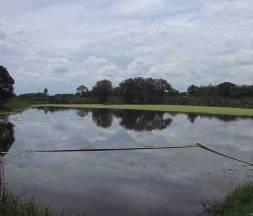 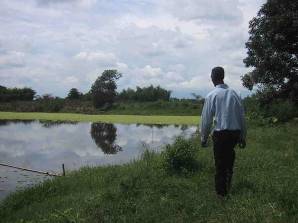 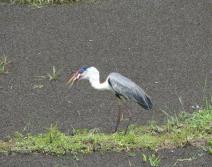 Chircales presentes en la vereda Agua Azul. Municipio de Villa Rica. (17 de mayo 2005). Tomado : WWF, Planes de Manejo de humedales del Cauca, 2007
50 humedales en Cauca (Bocas del Palo, Chirringo, Villarica, El Chuchal, El Mango, San Jorge, Mil Hojas, Hatoviejo Samoa y la madrevieja de Peluca). 

Humedales: Hdas Dinamarca, Cachimbalo Norte y Venecia. 

Guaduales 6 Hdas: Dinamarca, El Congo Machin, Santa Bárbara, Cachimbalito Cabal, Cachimbalito Sur, Nanaluisa y Casablanca. 

Bosques 6 Hdas: El Congo Machín, Santa Bárbara, Cachimbalito Cabal, Cachimbalito Norte, Venecia Cabal y Machín.
9
ZONA 2
Haciendas asistentes
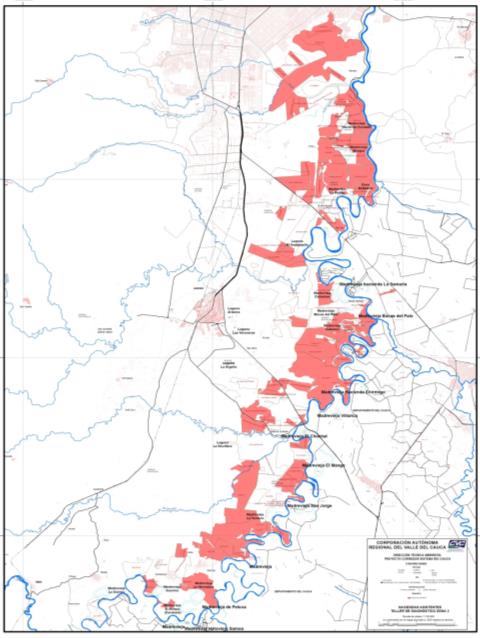 Causas inundaciones

 Ríos: Cauca, Cascajal, Desbaratado, Pance

 Quebradas: Rico Holanda, Potrerito, Angostura

 Zanjones:  Tortugas, Cascajal, Caño Potrerito

Principal: Desb. Río
10
Espacios de importancia ambiental
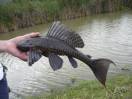 Humedales 8 hdas: El Cabezón, Santa Martha La Isabela, La Venta (humedal Cabezón), Casablanca 2, Aldovea, Aldovea Municipio, Colindres Franco y Primavera Ocampo. 
 
Guaduales 13 hdas: La Venta, Colindes Franco, Asombrito, Morgan, Las Acacias Mayagüez, El Lago, El Cenit, Cascajal-Benítez, Egipto, Casablanca 2, Victoria, Cañitas y Orlando Neiva. 
 
Bosque 2 hdas; Casablanca 2 y Curazao Vélez. 
 
Afectaciones: Presencia de buchón de agua (hdas Guadalajara Lote 3A, Cascajal-Benítez y Primavera Campo) y Caracol Africano (hdas Angostura). 
 
Pérdida de cobertura boscosa asociada a inundaciones (hda El Cenit).
Madrevieja Guarinó
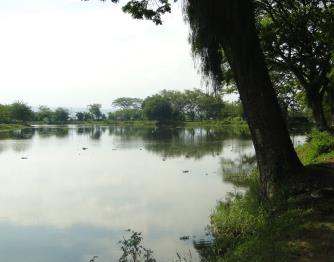 Bosque de Colindres
11
ZONA 3
Haciendas asistentes
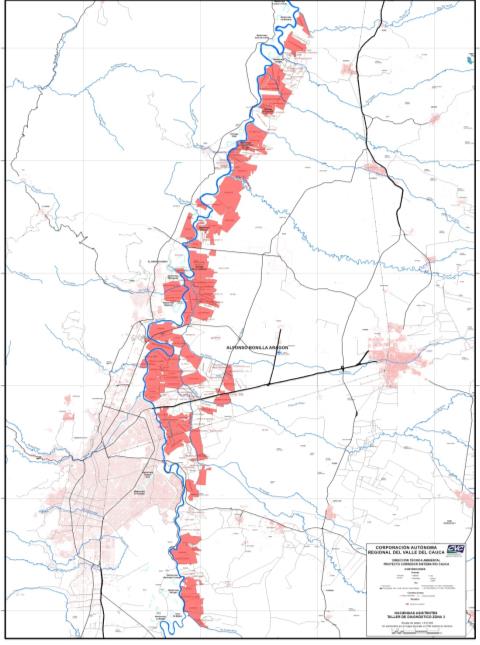 Causas inundaciones

 Ríos: Cauca, Zabaletas, Amaime, Guachal, Guabas, Yumbo, Frayle, Palmira

 Zanjones: Tortugas, Granadillo, Rozo


Principal: Rotura de diques
12
Espacios de importancia ambiental
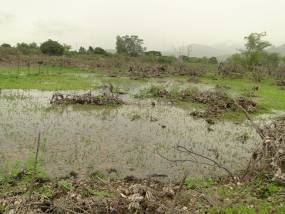 Humedales de Candelaria, Yumbo, Palmira, El Cerrito, Vjes, Ginebra y Guacarí (Villa Andrea, Villa Inés, Higuerón, Platanares, Pelongo, Carambola y Videles). 


Humedales reconocidos en 7 hdas. 

Bosque en 16 hdas

Afectaciones: Pérdida de franja forestal en orillas del río, en hdas Piles y Prado.
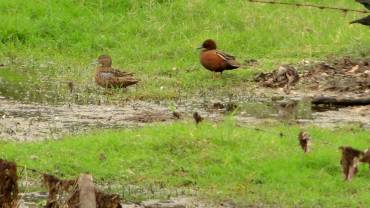 Pato Colorado en Humedal Platanares 
Fuente: PMA Humedal Platanares. 2008.
13
ZONA 4
Haciendas asistentes
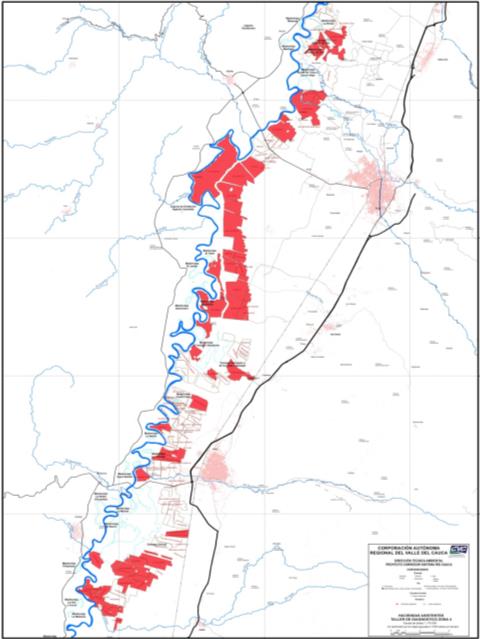 Causas inundaciones

 Ríos: Cauca, Sonso, Morales, Tuluá

 Quebradas: Burrigá 

 Zanjones: Burrigá, Tiacuante, Chamba Cagada


Principal: Rotura de diques
14
Espacios de importancia ambiental
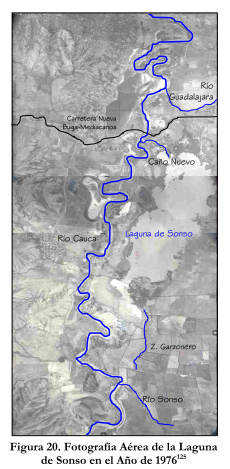 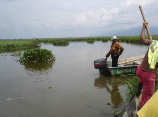 Laguna de Sonso, importancia para aves
 
Parches de bosques hdas: Garachine, Guabito 2 y las Cañas Sandrana. 
 
Humedales 9 hdas; Laguna de Sonso, La Marina, La Trozada, Cantaclaro, Ciénaga el Conchal, El Cedral o Sandrana, El Tibet, Bocas de Tuluá y la Bolsa. 
 
Guaduales 10 hdas: La Guaira, Bonanza, La Palomera, Agropecuaria la Ventura, Los Samanes 2, Las cañas-Sandrana, La Colorada, la Floresta, El Castigo y la María. 
 
Fragmentos de bosque y guadual en humedal Sandrana y madrevieja el Tibet. 
 
Afectaciones: Presencia de rana toro y buchón de agua en humedales
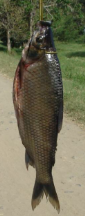 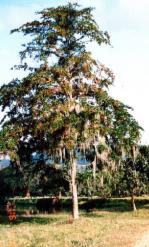 Bosque del Tiber, 2013
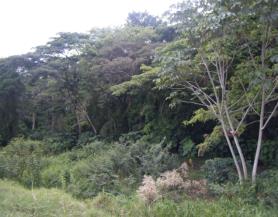 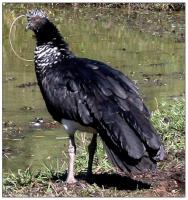 15
ZONA 5
Haciendas asistentes
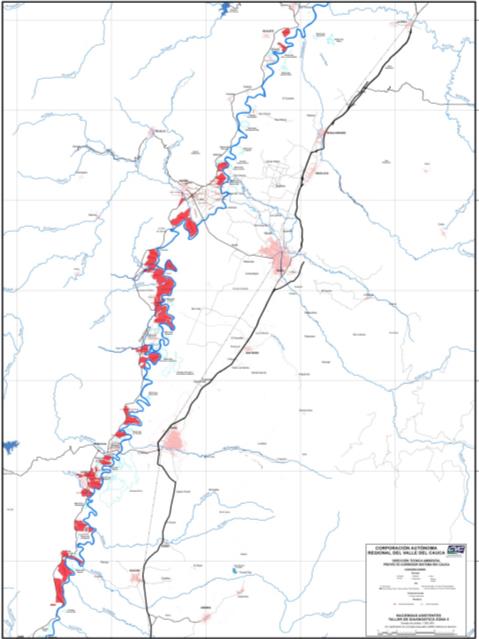 Causas inundaciones

 Ríos: Cauca, Riofrio, Limones, Piedras

 Quebradas: Tortugo, Ricaute

 Zanjones:  Tortugo, Obispo


Principal: Lluvias intensas
16
Espacios de importancia ambiental
Humedales: Gota e leche, Maizena, La Isla o Cocal, Chiquique, La Bolsa o Yocambo, Agua Salada, La Nubia, Garzonera, el Jardín, Madrigal y Miramar al norte. 
 
Especies importantes: chigüiros y nutrias en humedal La Nubia y otros
 
Bosque 13 hdas: Yarumal, Porce Álvarez, La Alejandría, El Rhin, La Graciela, La Helena, Corea, El Potrero, Carmelita, San Martin, Armonía, Jesús María Gómez, La Victoria, El Prado ferro y Hda San Juanito.
 
Guaduales 15 hdas: La Pista, Jazmín, Porce Álvarez, La Alejandría, El Rhin, La Graciela, La Helena, Corea, San Martin, Armonía, Nueva Esperanza, Jesús María, La Victoria, La Chiquita y San Juanito. 
 
Afectaciones: presencia de buchón de agua, el caracol africano, pirarucú, hormiga arriera
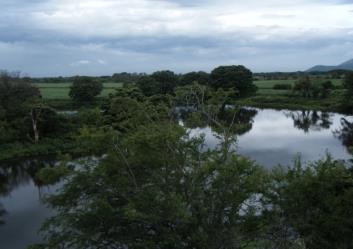 Humedal Gota e leche,  Marzo 2013
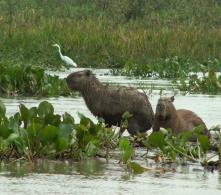 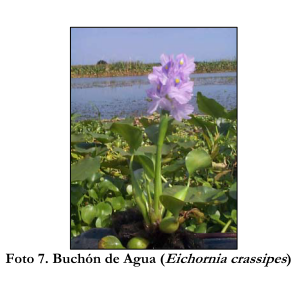 Chigüiros
Buchón de agua
17
ZONA 6
Haciendas asistentes
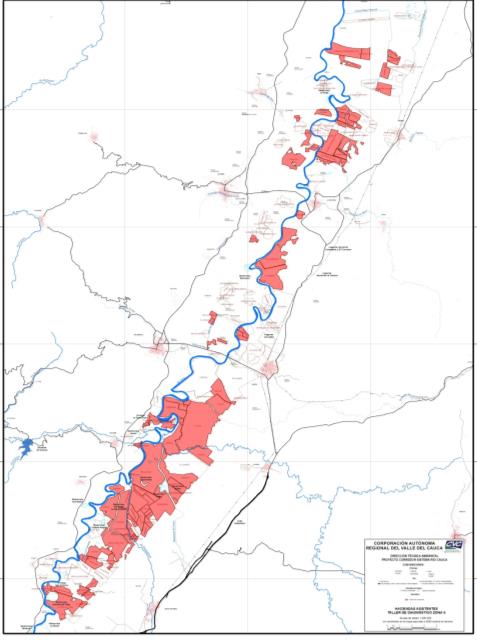 Causas inundaciones

 Ríos: Cauca, Pescador, Bugalagrande, La Paila, El Mico

 Quebradas: El Overo

 Zanjones: La Cañada, Mateo, Mojahuevos, Obando


Principal: Rotura de diques
18
Espacios de importancia ambiental
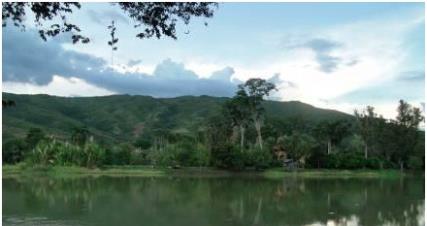 Humedales se reportan 4; humedal Guare en la hacienda San Juan.
 
Sitios importantes para la conservación: madrevieja Charco Lindo y fragmento de bosque El Pital. 
 
Fragmentos de bosque 8 hdas: La Luisa, Peralonso, Venecia, Zambrano, Normandía, Tequendama, Ukrania y La Cabaña. 
 
Presencia de armadillo.
 
Guaduales 14 hdas.
 
Afectaciones: presencia de buchón de agua y contaminación.
Humedal Madrigal
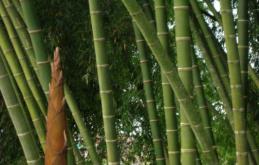 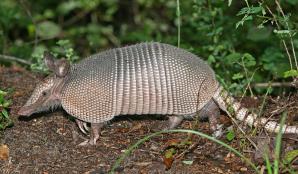 19
ZONA 7
Haciendas asistentes
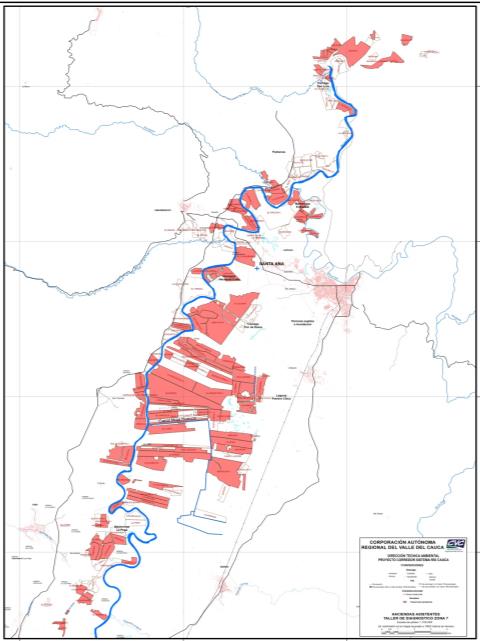 Causas inundaciones

 Ríos: Cauca, Cañaveral, Catarina, La Vieja, Risaralda

 Quebradas: Chanco, San Francisco, Cuba, El Indio, Lavapatas, Obando

 Zanjones: Arango, Mojahuevos, Obando

Principal: Rotura de diques
20
Espacios de importancia ambiental
Humedales en hdas Balsillas y Potrero Chico. Reservorios en Ingenio Risaralda y 3 lagos en Potrero Chico, Egipto y Castillo III.

Guaduales 9 hdas y bosques 2 hdas: p.e. La Palma I y Los Cámbulos.

Refugios de fauna y flora en predios Potrero Chico, La Merced, Castillo III, Egipto y Guadualito.

En 8 hdas hay especies arbóreas nativas: Samanes, Sauces y Matarratones.

Afectaciones: presencia de buchón de agua, caracol africano (17 hdas), malezas ajenas a la zona y pérdida de una parte de la cobertura de bosque.
21
Evaluación
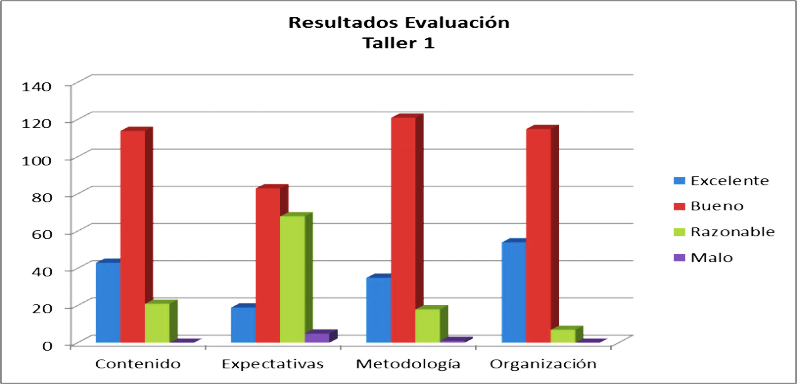 Proyecto Corredor de Conservación y uso sostenible del sistema río Cauca
22
Comentarios generales
Operación Salvajina: 
	Cambió el orden de los objetivos
	Erosión orillas río Cauca
	Representación del sector agrícola en 	comité de operación
Poca o nula intervención institucional en los eventos de emergencia
El problema no se origina en la planicie
Proyecto Corredor de Conservación y uso sostenible del sistema río Cauca
23
Comentarios generales
Control de: Dragas y escombreras

«Guerra de diques»

Propuestas de intervención:
Zanjón Obispo
Asonorte
Regulación tributarios
Laguna de Sonso
Proyecto Corredor de Conservación y uso sostenible del sistema río Cauca
24
Conclusiones
Cumplimiento de objetivos propuestos para el taller
Interés en el desarrollo del proyecto
Deficiente acción institucional en el manejo de los eventos de inundación
Preocupación por inasistencia al taller: administraciones municipales y departamentales, así como del MADS, CRC y CARDER
Proyecto Corredor de Conservación y uso sostenible del sistema río Cauca
25
Conclusiones
Importante vincular a otros actores sociales: administraciones locales, industrias, otros cultivadores, ganaderos, etc.
El reconocimiento de bosques, humedales y guaduales y de especies de interés, es una oportunidad para desarrollar acciones de conservación y restauración en el corredor asociadas a la mitigación del impacto de las inundaciones
video
Proyecto Corredor de Conservación y uso sostenible del sistema río Cauca
26
Gracias
Proyecto Corredor de Conservación y uso sostenible del sistema río Cauca
27